Changing Pattern of Intergenerational Support for Elderly in India: Evidence from 2004-05 and 2011-12 NTA
Fourteenth Meeting of National Transfer Accounts Network
Universite Paris Dauphine PSL
February 14-17, 2023


Laishram Ladusingh
Vice-Chancellor
Bodoland University, India
Public Policies Initiaves Post 2005
Unorganized  Sector Workers Social Security Act (USWSSA) 2008
	- Provides life and disability cover, health and maternity benefits, old age protection
	- Schemes under the act includes  Rashtriya  Swasthya Bima Yojana (RSBY) by MoLE, Aam Admi Bima Yojana (AABY) by Department of Financial Services, Indira Gandhi National Old Age Pension Scheme( IGNOAPS) by MoRD
	- Single point of contact for unorganized sector workers to have access to social security and issued Smart Card
Public Policies Initiative Post 2005
The National Rural Employment Guarantee Act, 2005
Provides livelihood security of households in rural areas by providing minimum of 100 days employment in a year to adult members volunteer for unskilled manual work
It is now renamed as MGNAREGA
The Central Government bears the entire cost of unskilled manual workers, 75% cost of materials, skilled, semi-skilled workers and administrative cost
The State Government  bears 25% cost of materials, skilled and semi-skilled workers
Public Policies Initiaves Post 2005
National Rural Health Mission
	- Implemented during 2005-2012 to provide effective healthcare in the country with focus in 18 states with poor health indicators
	- National flagship program to meet then MDG 
	-Strengthen health facilities more particularly in rural areas as par IPHS
	- Extended health outreach in villages through Panchayats and female health activist ASHA
	- Provide incentives for institutional maternal healthcare
Shift in Per Capita Income
Changes in Per Capita Consumption
Changing Lifecycle Deficit
Changes in Familial Support
Changing Consumption Share of Elderly
Changes in Support for LCD
Support to LCD in Asian Countries
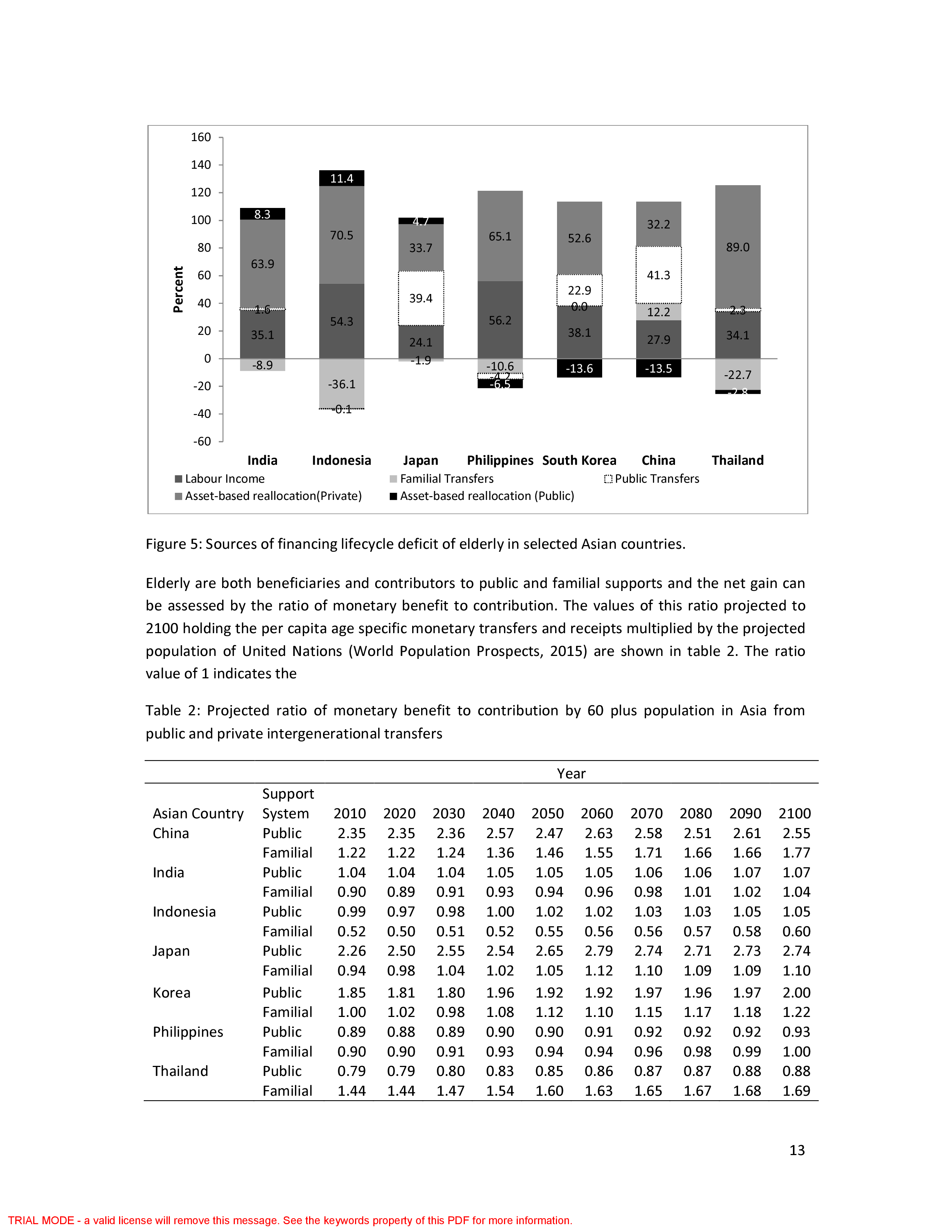 Changing Income by Sex and Residence
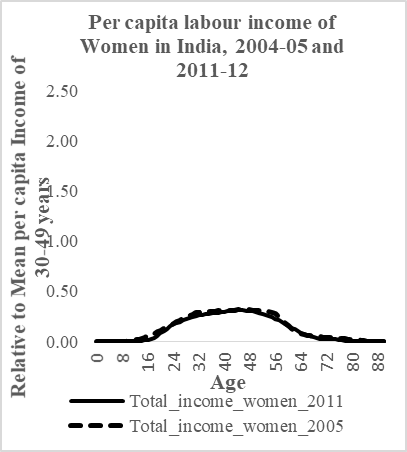 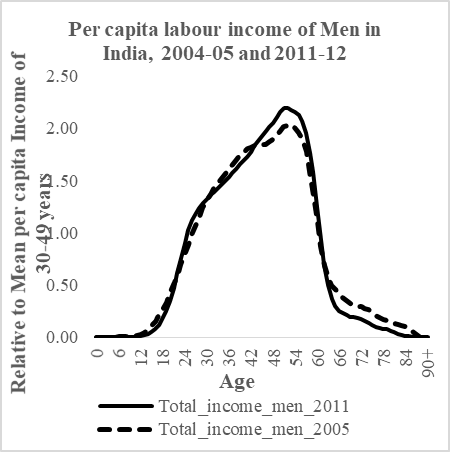 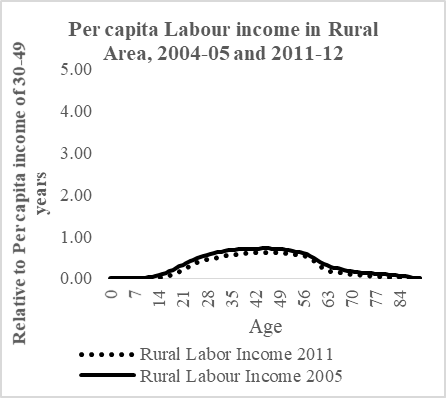 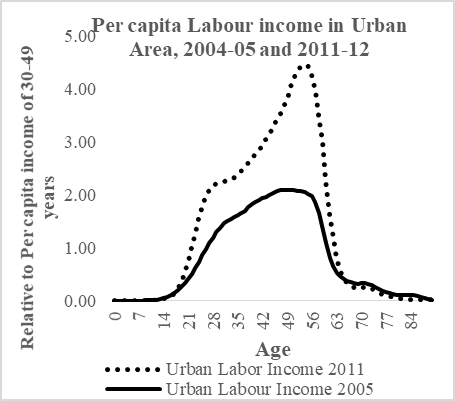 Change in LCD by Sex
LCD by Social Groups
Thank You